Time Management
Rhythms and Routines
Get a Calendar
Digital or paper… Whatever works for you!
Keep handy—within view
Free planner on campus
Get all exams, breaks, projects, quizzes in that planner pronto
Add tasks as the day goes on… try to make it a habit
Budget Your Time
See how much time you have
Detailed calendar
Include all activities
Include free time	
Look at time available
Choose how you want to spend each hour
Keep your schedule handy
To-do list
Everyday there are things to be done…get it done
Prioritize the tasks	
Check off when completed
Have a due date for each item (if necessary)
Study Time
Plan time across week
Include every course
Differentiate small and large tasks
Be realistic
Make Parker time like a work week
Plan Ahead for the Day
Put clothes out night before
Have meals made ahead
Only carry what you need
Look at your to do list in he morning
Make Time Realistic
School is not torture… if you handle it properly.
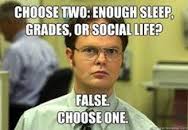 Accountability Partner
If you are not a planner, get someone to help you.
Utilize facebook as a reminder board for you and your class
Talk to one another and if you are unsure of a due date or an assignment, e-mail the professor so there is no confusion.
Revise Schedule as Necessary
If you are consistently skipping a task or are unproductive---change it!
Don’t let school rule your time, you rule your time and you just incorporate school in that.
Reward Self
For completing tasks
For sticking to schedule
Reduce Time Suckers
“Stay Focused” Program
Shut off devices until you satisfied with your day and to do list
Cancel cable
Make commute time intentional	
Audio flashcards
Philosophy CD
Relaxing
Why are you here?
Attend a club- Look down in Donovan
Philosophy Night- September 29th evening
Science Night- October 13th evening
Adjust-a-thon- December 1st  evening
Business Night- November 18th 1-3 pm
Read the green books
Go to free seminars
Talk to upper tris
Observe clinics now
Avoid the Monsters
Feeling of defeat
Negativity
Unhealthy habits
Make Sure You Sleep
https://www.youtube.com/watch?v=ObuaXhtKbVY
“Without adequate sleep and rest, over-worked neurons can no longer function to coordinate information properly, and we lose our ability to access previously learned information. ”
http://healthysleep.med.harvard.edu/healthy/matters/benefits-of-sleep/learning-memory
Depression/Burnout
Each person has only so much mental and emotional energy to expend
If you overspend and deplete your energy resources you will be unable to function adequately until you replenish mental and emotional energy

Zero balance= burnout
Goals
Write goals
Keep them visible
Use them to keep you on task
Remember the big goal.. You are going to make a huge difference in people’s lives. Learn as much as you can now for your patients, not you.
1st Week
Debrief this week
Figure out your planner and schedule
Reward yourself after this week
Power up for the next 4 months. It is so doable 
Thank you so much for your attention… there are a lot of you and know how hard it is to stay focused!
I appreciate it 

Deanna Allegar
dallegar@parker.edu
Tutor times: Contact me because I am flexible with these times. 
Tuesday and Thursdays 12-1
Reviews are normally 11-1